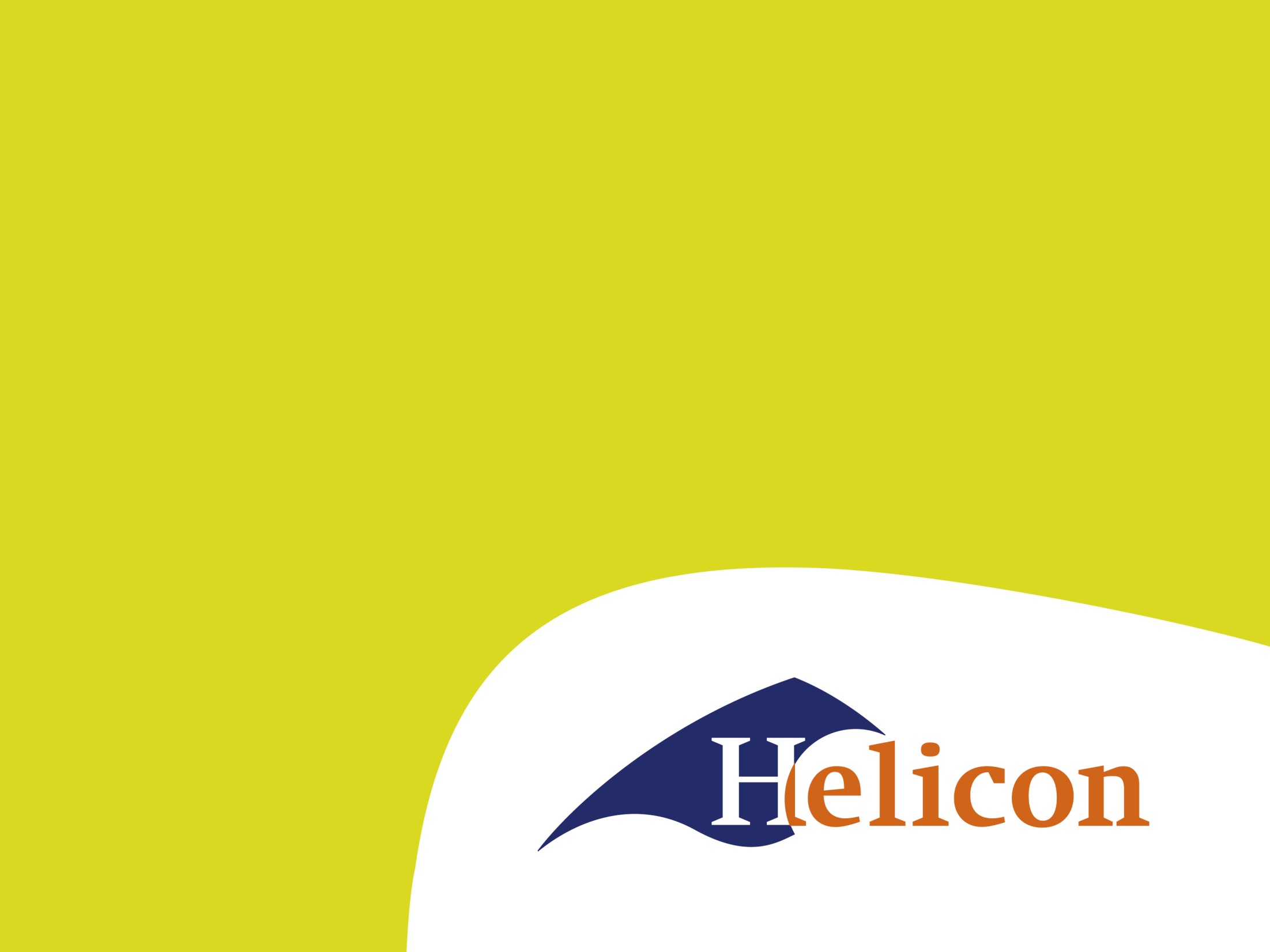 Welkom!
Klas 1A

Periode 1, lesweek 4
Programma
IBS-rooster doornemen
NU-meting presenteren
2 leugens – 1 waarheid
Individuele gesprekken


7 oktober – projectvoorstel
30 oktober portfolio
IBS-rooster
IBS – Mijn leefomgeving – Onderdeel beoordelingsfomulier presentatie
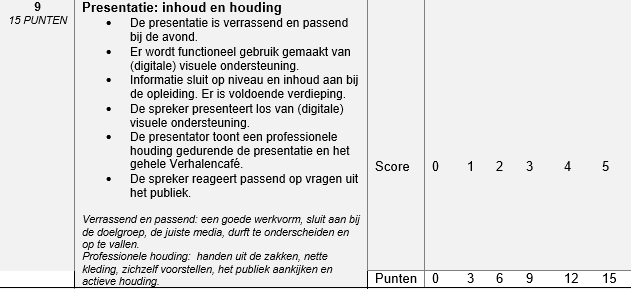 [Speaker Notes: Beoordelingsformulier op dit punt kort doorspreken]
Presenteren van het verhalencafé
Je gaat dus jouw verhaal vertellen, jouw kennis delen, door een presentatie te geven aan een groep mensen

Wat roept dit bij je op?
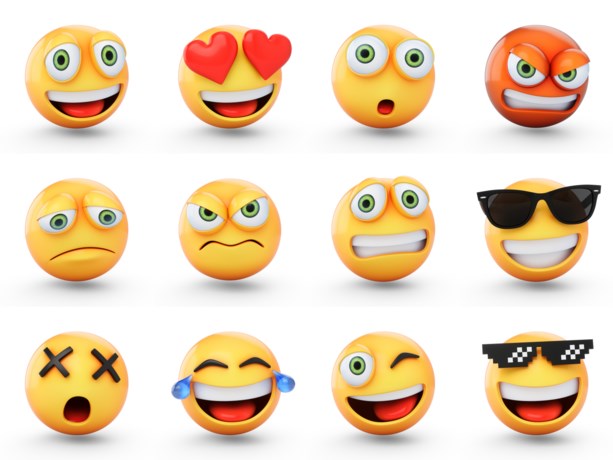 NU-meting
Je vult voor jezelf de NU-meting in
Bespreek deze in tweetallen na met elkaar. Wat is het leerdoel van de ander?
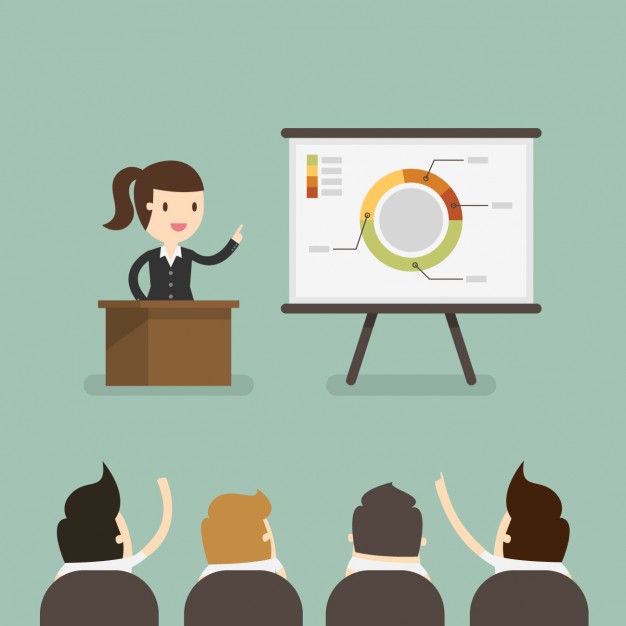 Je houding tijdens je presentatie
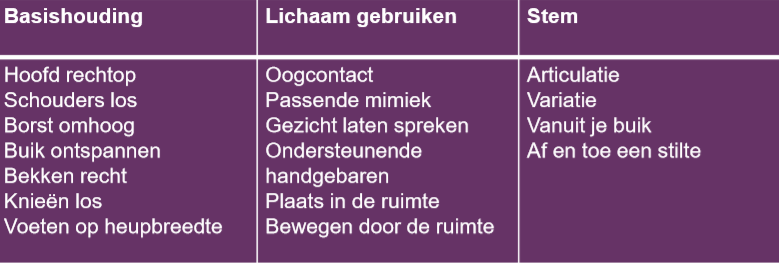 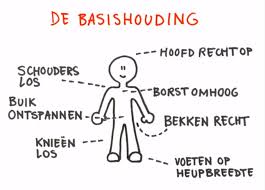 Oefening: 2 leugens 1 waarheid
1. Ik heb 5 zwemdiploma’s2. Ik heb een hond gered van de verdrinkingsdood.3. Ik ben bang voor clowns.
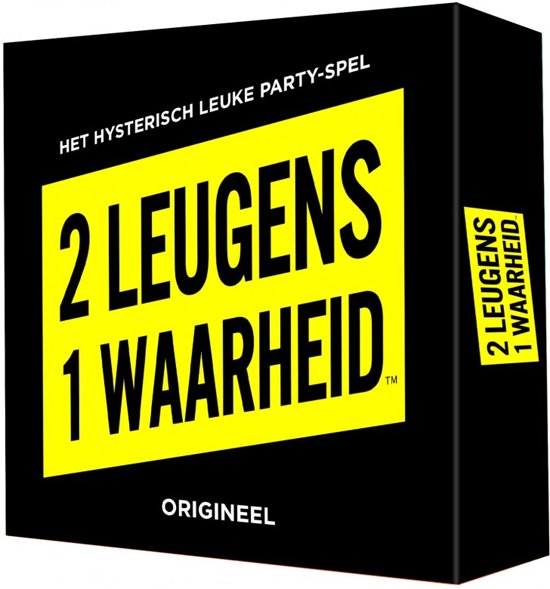 [Speaker Notes: Welke is waar?]
Oefening: 2 leugens 1 waarheid
In tweetallen;
Neem je korte presentatie op
Bespreek de presentatie met behulp van onderstaand schema na met jouw buddy. 
Bekijk jouw eigen filmfragment kritisch. Wat herken je uit de feedback en wat zie je nog meer? Werk jouw eigen sterkten en zwakten uit.
Verwerk in je digitaal portfolio (wix.com)
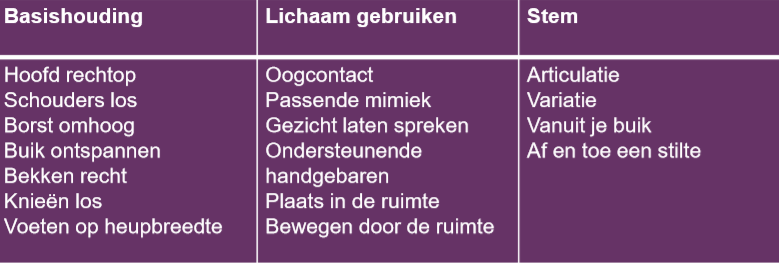